“Blessed Is The Man”
Psalms 1
Outline of Psalms 1:1-6
The blessedness of the righteous man.
His character. 1:1-2
His Prosperity. 1:3
The condition of the unrighteousness.
Nothing like the righteous. 1:4
No good end. 1:5
The final contrast between the two “ways.”
The righteous. 1:6
The unrighteous. 1:6
Blessedness Of The Righteous
Character of the happy man. 1:1-2
Negative:
“walketh not in the counsel of the wicked”
Going along with the crowd.
“nor standeth in the way of sinners”
Taking a stand with the crowd.
“nor sitteth in the seat of scoffers”
Sinning is not enough, mockery is added.
Blessedness Of The Righteous
Character of the happy man. 1:1-2
Positive:
	“But his delight is in the law of Jehovah.”cf. Psalms 119:16, 24, 35, 47, 70, 77,92, 174; Jeremiah 15:16-17 : Psalms 19

	“and on his law doth he meditate day and night.” (Moan, utter, speak … cf. Joshua 1:8)
	NOTE: Habitually, sets aside time …
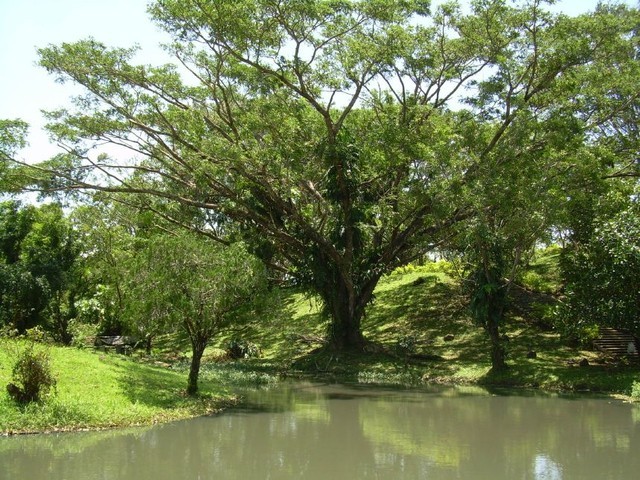 Prosperity Of The Righteous
Psalms 1:3
“And he shall be like a tree (cf. Psalms 92:12-15; Jeremiah 17:5-8) planted by the streams of water, (cf. Ecclesiastes 2:4) that bringeth forth its fruit in its season, whose leaf also doth not wither; and whatsoever he doeth shall prosper.”
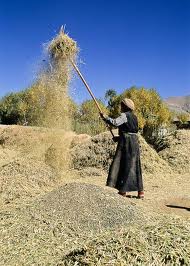 Condition Of The Unrighteous
Nothing like the righteous. Verse 4
	“Like the chaff which the wind driveth away.”
Condition Of The Unrighteous
No good end. Verse 5
	“Therefore the wicked shall not stand in the judgment, nor sinners in the congregation of the righteous.”
Psalms 1Final Contrast
“The way of the righteous.”
	The Lord “knows” cf. Psalms 23:4

“The way of the wicked.”
	“Perish” Ruin